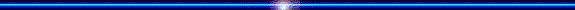 PHÒNG GIÁO DỤC VÀ ĐÀO TẠO HUYỆN CHÂU ĐỨC
TRƯỜNG THCS QUANG TRUNG
TOÁN 6: CHÂN TRỜI SÁNG TẠO
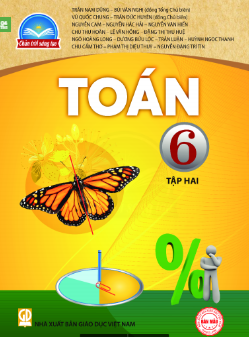 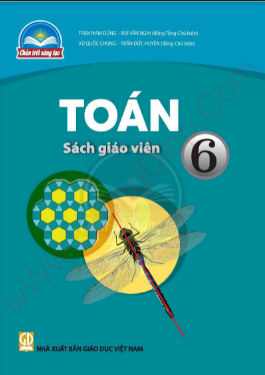 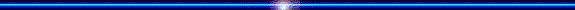 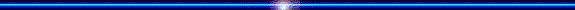 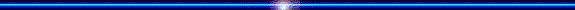 KHỞI ĐỘNG
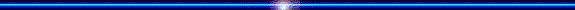 Thực hiện các phép tính sau:
Giải
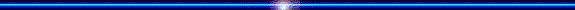 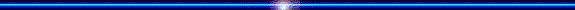 Phép nhân và phép chia phân số có quan hệ như thế nào?
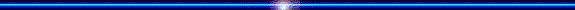 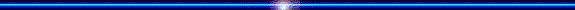 Số  và Đại số
Bài 5
PHÉP NHÂN VÀ PHÉP CHIA PHÂN SỐ
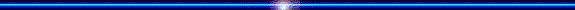 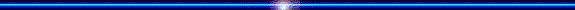 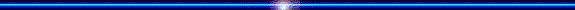 BÀI 5:  PHÉP NHÂN VÀ PHÉP CHIA PHÂN SỐ
1. Nhân hai phân số
Độ cao của đáy đỉnh Cam Ranh là -32 m. Độ cao của đáy sông Sài Gòn bằng    độ cao của đáy vịnh Cam Ranh. Hỏi độ cao của đáy sông Sài Gòn là bao nhiêu mét?
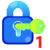 Giải
Độ cao của đáy sông Sài Gòn là:
Muốn nhân hai phân số ta làm thế nào?
BÀI 5:  PHÉP NHÂN VÀ PHÉP CHIA PHÂN SỐ
1. Nhân hai phân số
Muốn nhân hai phân số, ta nhân hai tử số với nhau và nhân hai mẫu số với nhau.
Ví dụ:
BÀI 5:  PHÉP NHÂN VÀ PHÉP CHIA PHÂN SỐ
2. Một số tính chất của phép nhân phân số
Tương tự phép nhân số nguyên, phép nhân phân số có các tính chất giao hoán, kết hợp, phân phối của phép nhân đối với phép cộng.
Chú ý: Khi nhân một phân số với 1 ta được chính nó.
TH: Tính bằng cách hợp lí
BÀI 5:  PHÉP NHÂN VÀ PHÉP CHIA PHÂN SỐ
2. Một số tính chất của phép nhân phân số
TH: Tính bằng cách hợp lí
BÀI 5:  PHÉP NHÂN VÀ PHÉP CHIA PHÂN SỐ
3. Chia phân số
Một hình chữ nhật có diện tích      m2 và có chiều dài là    m. Tính chiều rộng của hình chữ nhật đó.
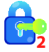 Giải
Chiều rộng hình chữ nhật đó là:
Vậy chiều rộng hình chữ nhật đó là:        m
Nêu cách tính chiều rộng hình chữ nhật khi biết diện tích và chiều dài?
Nêu cách chia hai phân số
BÀI 5:  PHÉP NHÂN VÀ PHÉP CHIA PHÂN SỐ
3. Chia phân số
Muốn chia một phân số cho một phân số khác 0 ta nhân phân số thứ nhất với phân số có tử số là mẫu số của phân số thứ hai và mẫu số là tử số của phân số thứ hai.
BÀI 5:  PHÉP NHÂN VÀ PHÉP CHIA PHÂN SỐ
3. Chia phân số
TH: Tính
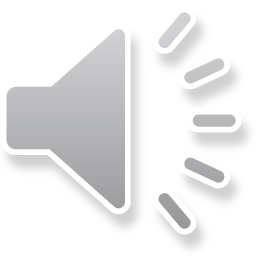 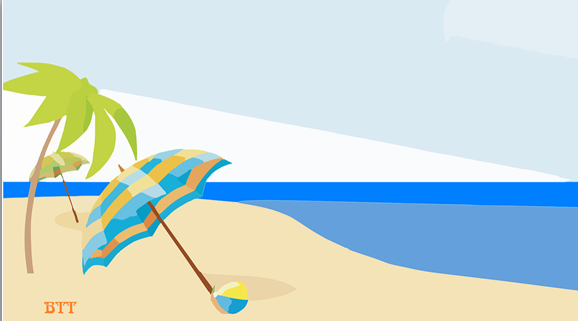 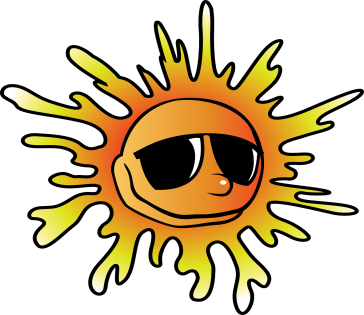 Giải cứu bãi biển
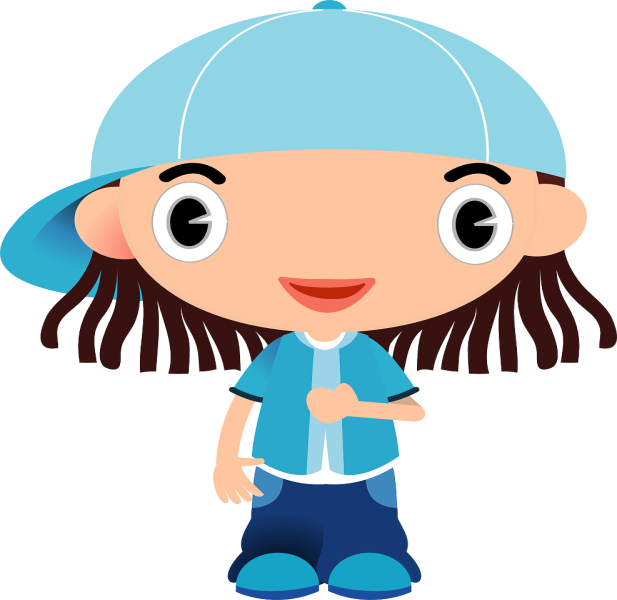 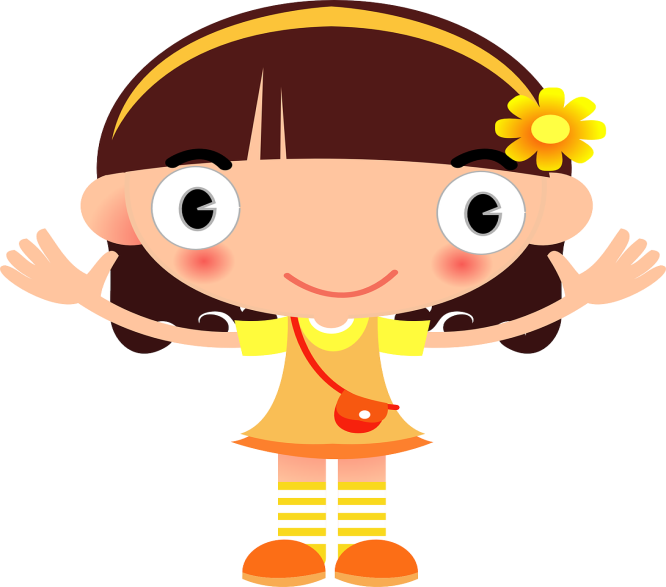 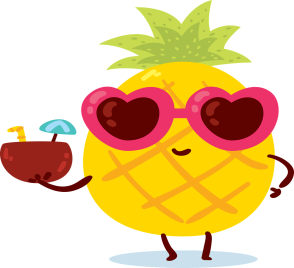 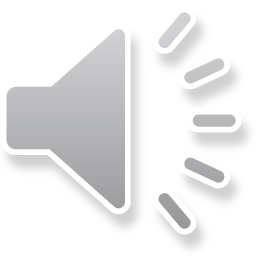 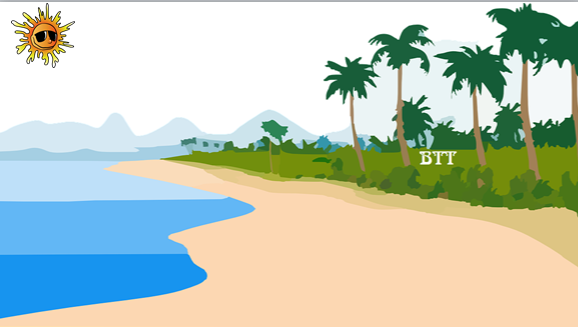 Bãi biển có nhiều rác quá!
Chúng ta cùng nhau dọn dẹp nào!
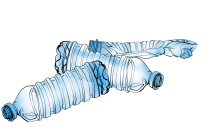 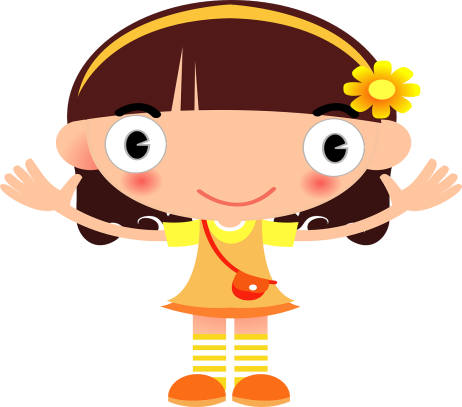 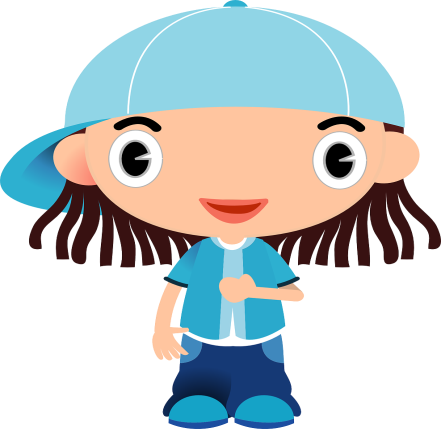 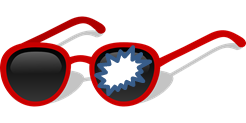 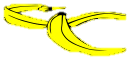 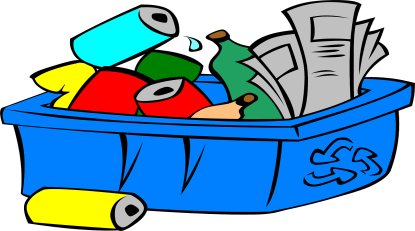 Về cuối
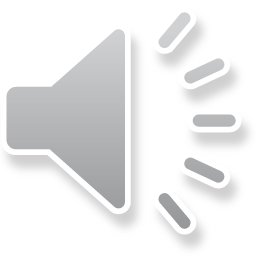 Câu 1: Tính giá trị của biểu thức sau:
Đáp án
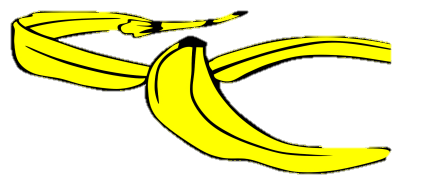 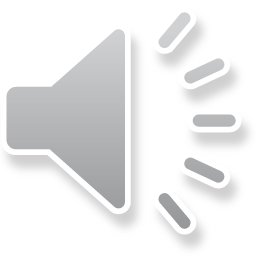 Câu 2: Minh đi xe đạp từ nhà đến trường với vận tốc 10 km/h hết    giờ. Tình quảng đường từ nhà đến trường của Minh.
Đáp án
Quảng đường từ nhà đến trường của Minh là:
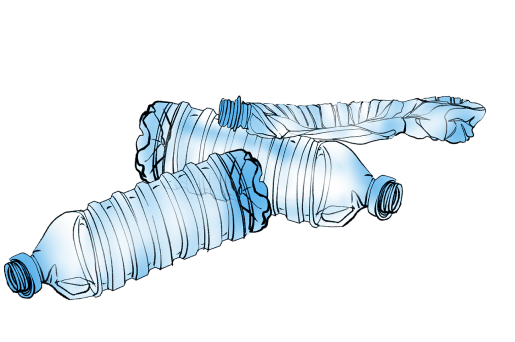 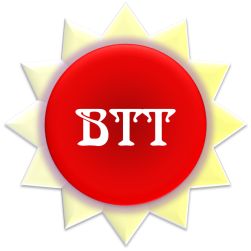 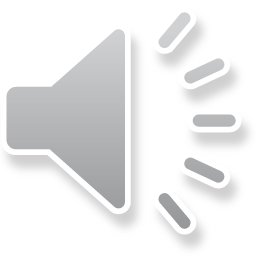 Câu 3: Một ô tô chạy hết 8 phút trên một đoạn đường với vận tốc trung bình 40km/h. Hãy tính độ dài đoạn đường đó. Người lái xe muốn thời gian chạy hết đoạn đường đó chỉ 5 phút thì ô tô phải chạy với vận tốc trung bình bao nhiêu?
Đáp án

Đổi:

Độ dài đoạn đường đó là:

Muốn chạy đoạn đường đó chỉ 5 phút cần chạy với vận tốc là:
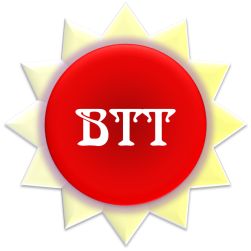 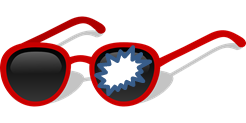 SAU BÀI HỌC NÀY, CÁC EM CẦN:
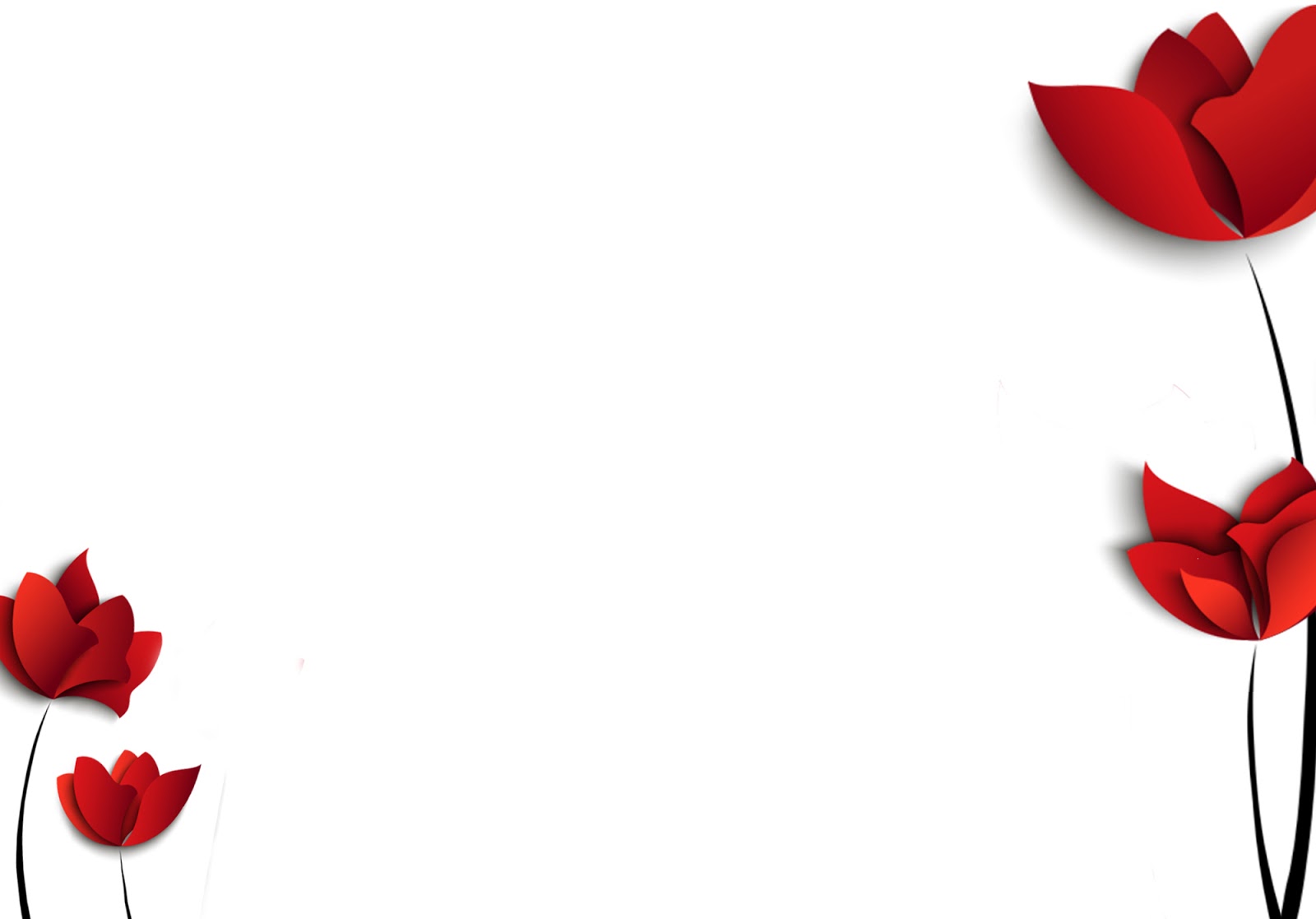 - Thực hiện được nhân, chia phân số.
- Biết dùng tính chất phép nhân phân số để tính hợp lí.
- Vận dụng được phép nhân và phép chia hai phân số để giải quyết một số vấn đề thực tiễn.